TREATMENT OF DEPRESSION
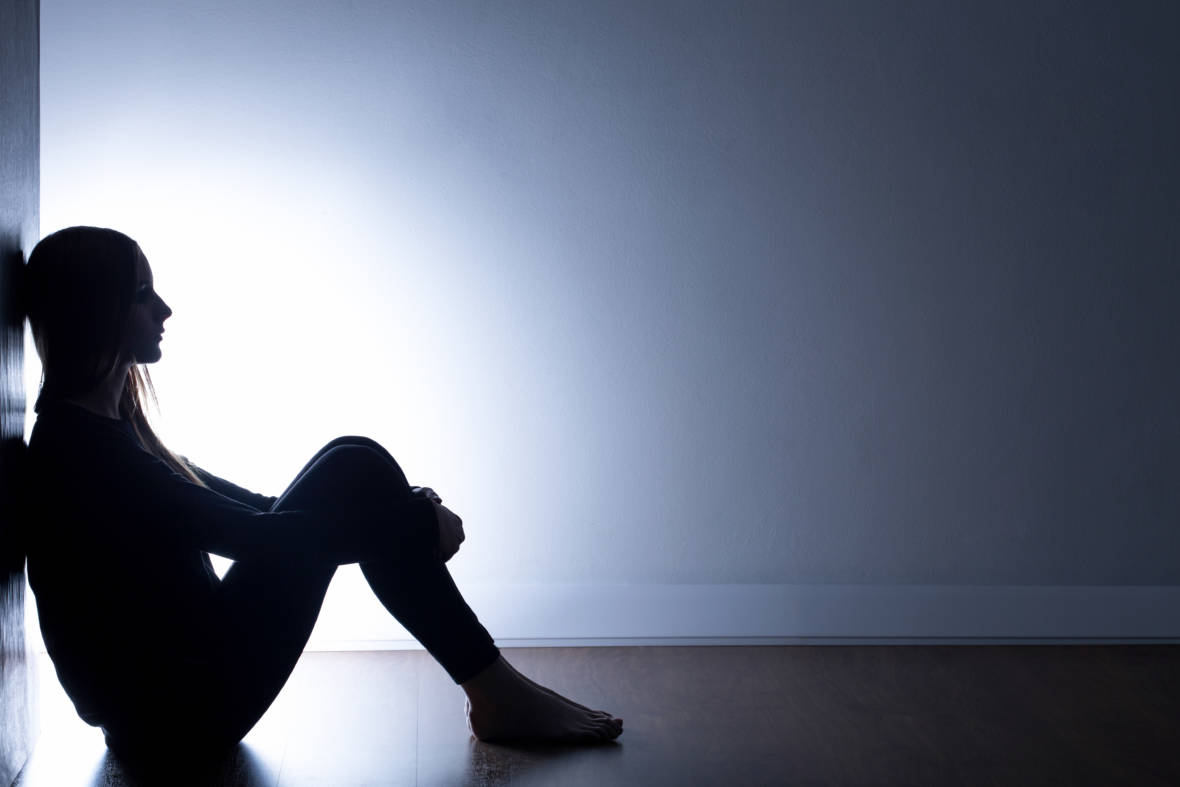 1
Diagnostic criteria for depression
• Depressed or irritable mood
• Decreased interest in pleasurable activities and ability to experience pleasure
• Significant weight gain or loss (>5% change in a month)
• Insomnia or hypersomnia
• Psychomotor agitation or retardation
• Fatigue or loss of energy
• Feelings of worthlessness or excessive guilt
• Diminished ability to think or concentrate
• Recurrent thoughts of death or suicide
Pathophysiology of 
Major Depression
3
MONOAMINE 
HYPOTHESIS
Functional decrease in 
the activity of brain 
amines, particularly 
NE and 5-HT in certain 
areas of the brain
4
AOB
Reserpine, depletes amine reserves and induces depression
If patients who are on serotonergic antidepressants stop consuming triptophane in their diet, depression returns
5
Pathophysiology of Major Depression
We thought amine hypothesis was sufficient 
to explain depression, but... 
 Neurotrophic factors and endocrine factors 
seem to play a role
 BDNF (brain-derived neurotrophic factor)
plays an important role in neuronal plasticity, 
elasticity and neurogenesis
 Depression seem to be related to a decrease 
in neurotrophic support
Effective treatment improves neurogenesis 
and synaptic transmisson
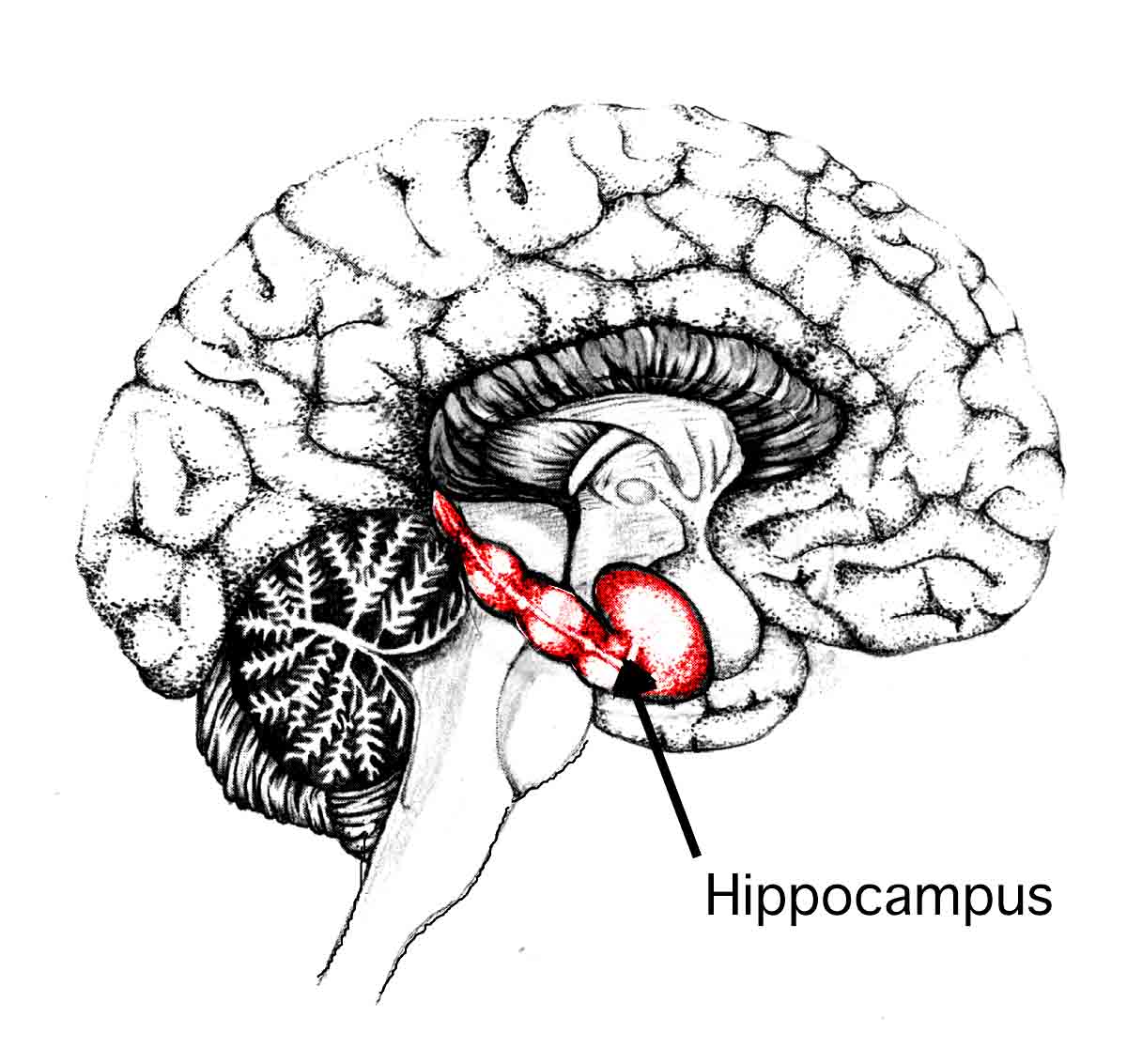 6
AOB
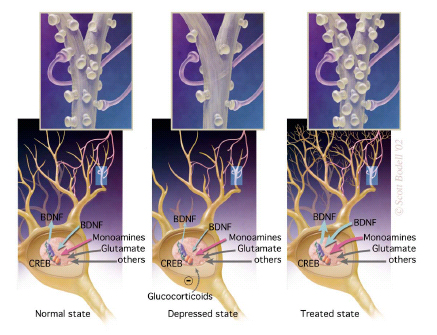 NEUROTROPHIC HYPOTHESIS
NEUROENDOCRINE HYPOTHESIS
Endocrine abnormalities are associated 
with depression
 Abnormalities in hypothalamus-pituitary-
adrenal axis is well known in depressive 
patients
 Cortisol levels are  in MDD
 Endocrine abnormalities are worse in 
severe cases 
 Increase in endogenous steroids or 
application of glucocorticoids as drugs 
induces MDD-like effects and alters mood
NEUROENDOCRINE HYPOTHESIS
Thyroid dysfunction in 25% of depressive 
patients
 Clinical hypothyroidism is accompanied by 
depression and is treated by replacement
theraphy
 Postmenopausal or postpartum estrogen 
defficiency results in depression in women
Testosterone deficiency results in 
depression in man
INTEGRATED HYPOTHESIS
10
Treatment of Depression
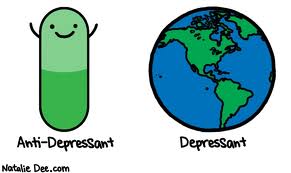 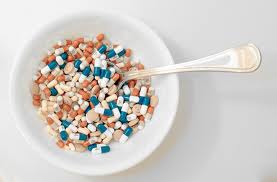 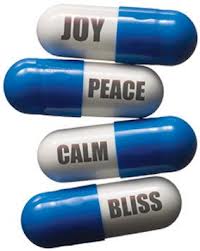 11
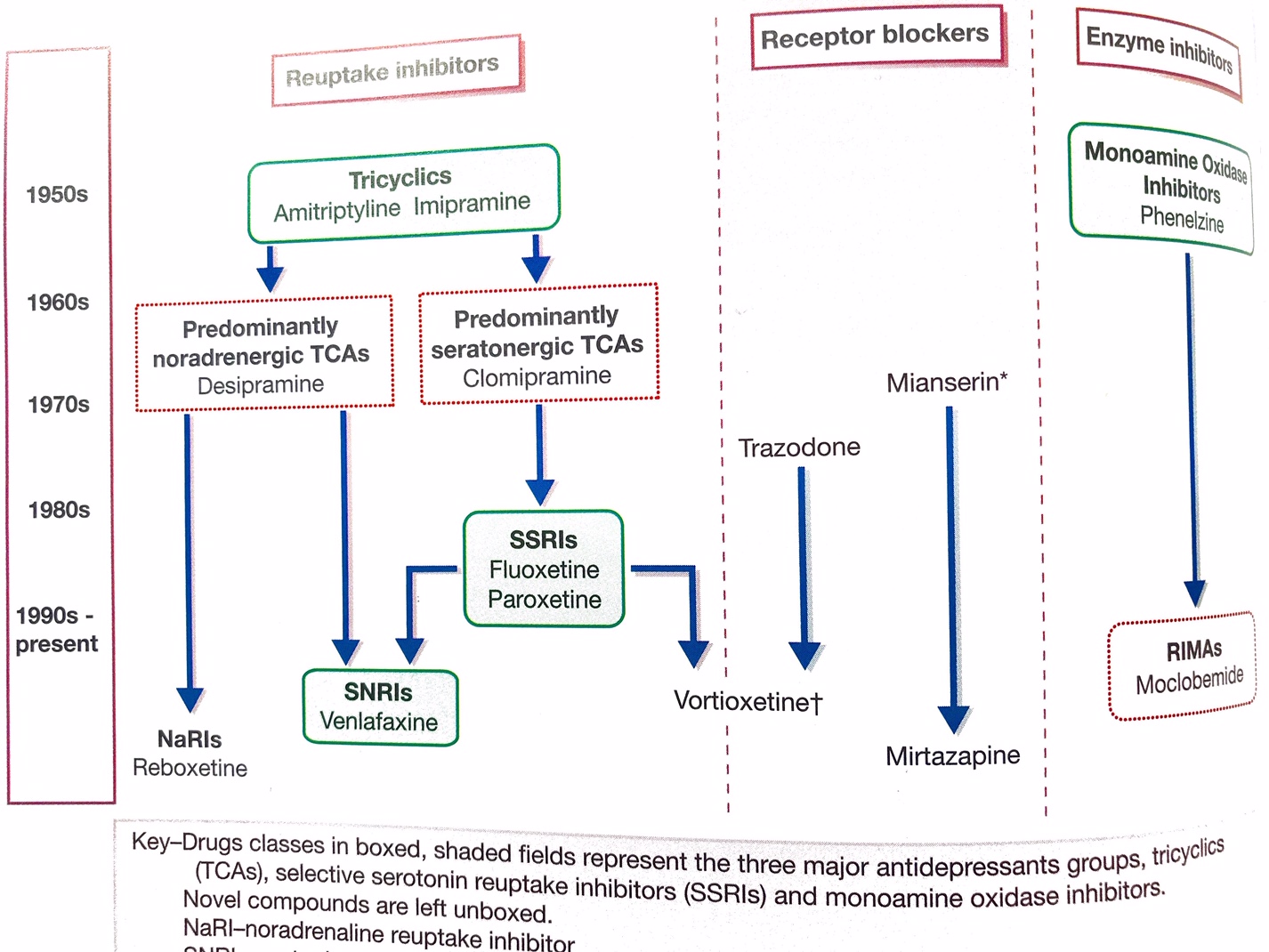 12
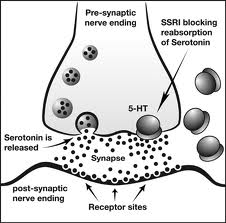 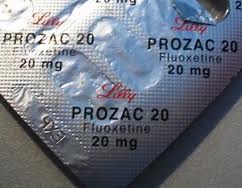 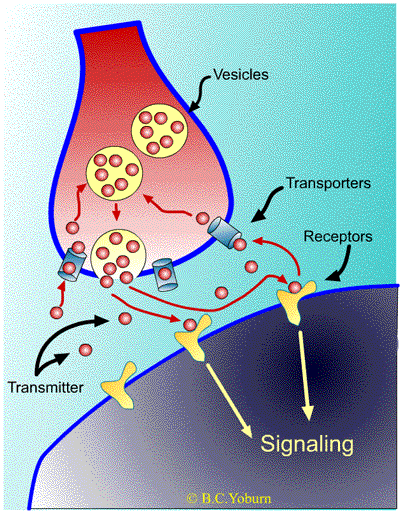 13
AOB
BASIC PHARMACOLOGY …
SSRI
Fluoxetine (Prozac)
Fluvoxamine (Faverin)
Sertraline (Lustral)
Citalopram (Vodelax)
Escitalopram (Zendor)
Paroxetin (Paxera)
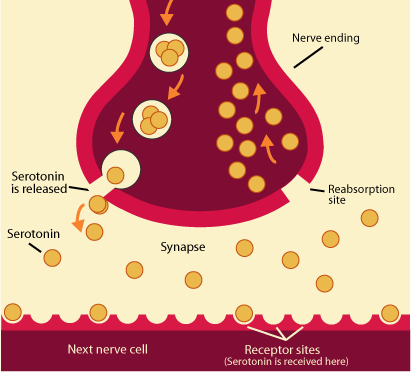 SSRIs are allosteric inhibitors of SERT
 Do not affect other neurotransmitters
 All of them require hepatic metabolism 
 t1/2 = 48-72 h
 Fluoxetine’s metabolites are active 
(t1/2 several days) 
Dose titration/division unnecessary
Single morning/evening dose
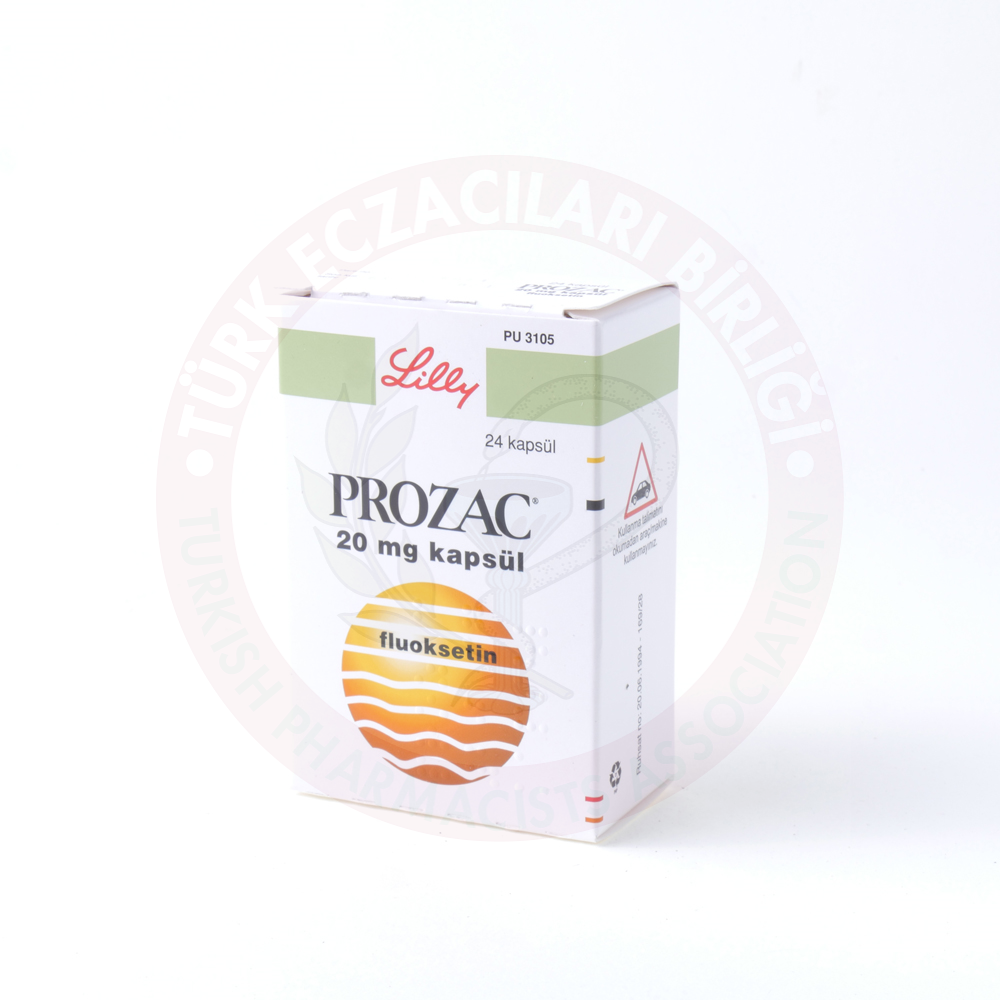 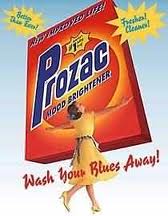 15
AOB
Insomnia, tremors, GI symptoms, decreased libido, headache, rashes
weight gain with paroxetine
adverse
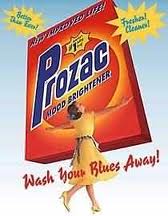 16
TCA
Imipramine (Tofranil)
Desimipramine (NA)
Clomipramine (Anafranil)
Amitriptyline (Laroxyl)
Nortriptyline (NA)
Trimipramine (NA)
Doxepin (NA)
Protriptyline (NA)
17
AOB
TCA
Inhibit NE and 5-HT reuptake
Also block alpha receptors, cholinergic receptors and histamine receptors
TCA are related to antipsychotics and share pharmacological actions
t1/2 = 8-36 h, once daily dosing
All of them require extensive hepatic metabolism
Q. blocking alpha receptors?
Q. blocking cholineric receptors?
19
SNRI
Venlafaxine (Efexor)
Desvenlafaxine (NA)
Duloxetine (Cymbalta)
Milnacipran (İxel)
20
SNRI
Bind to serotonin and NE and 5-HT 
transporters
DO NOT block alpha receptors, 
cholinergic receptors and histamine 
receptors
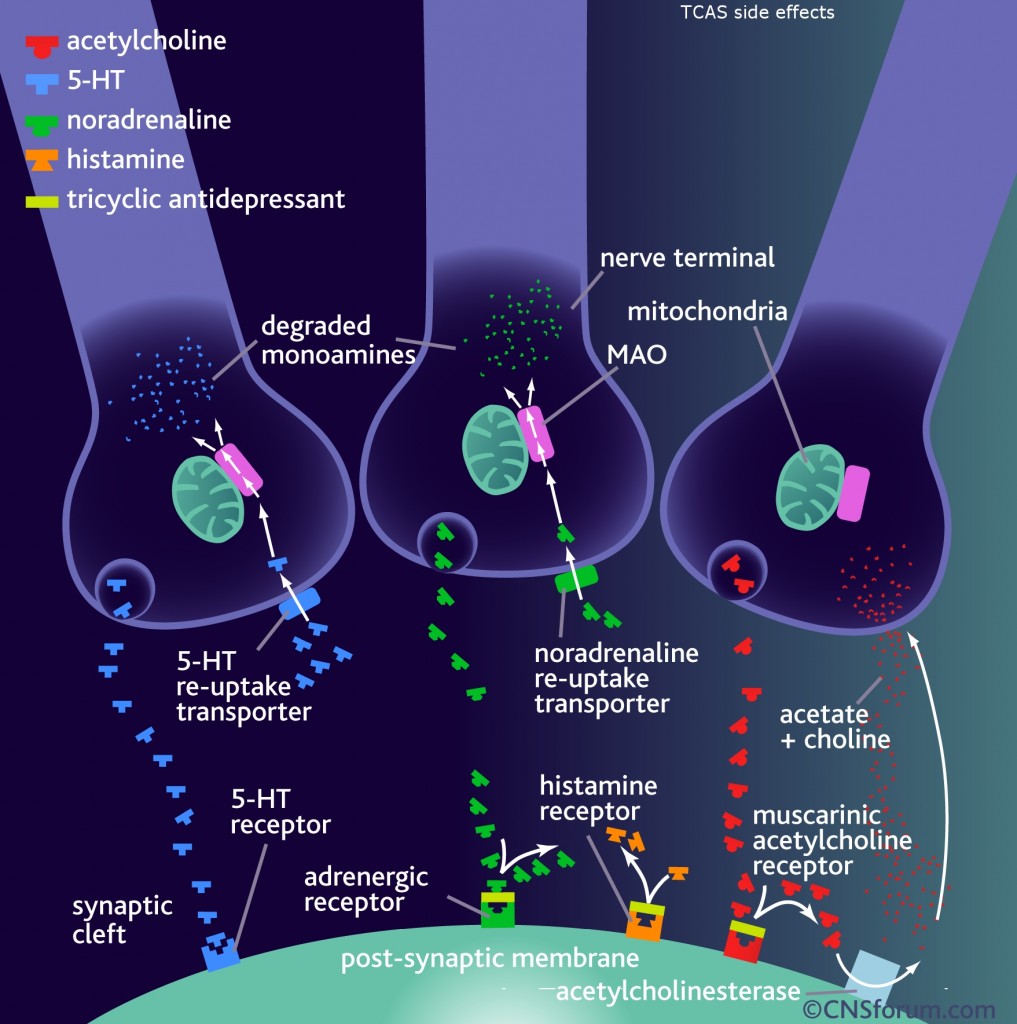 21
SNRI
All adverse effects of SSRI 
 Noradrenergic adverse effects on CV system: increase in blood pressure, 
    heart rate CNS stimulation
adverse
22
MAO INHIBITORS
Phenelzine (NA)
Tranylcypromine (NA)
Selegiline (Moverdin, Parkinson’s)
Moclobemide (Aurorix)
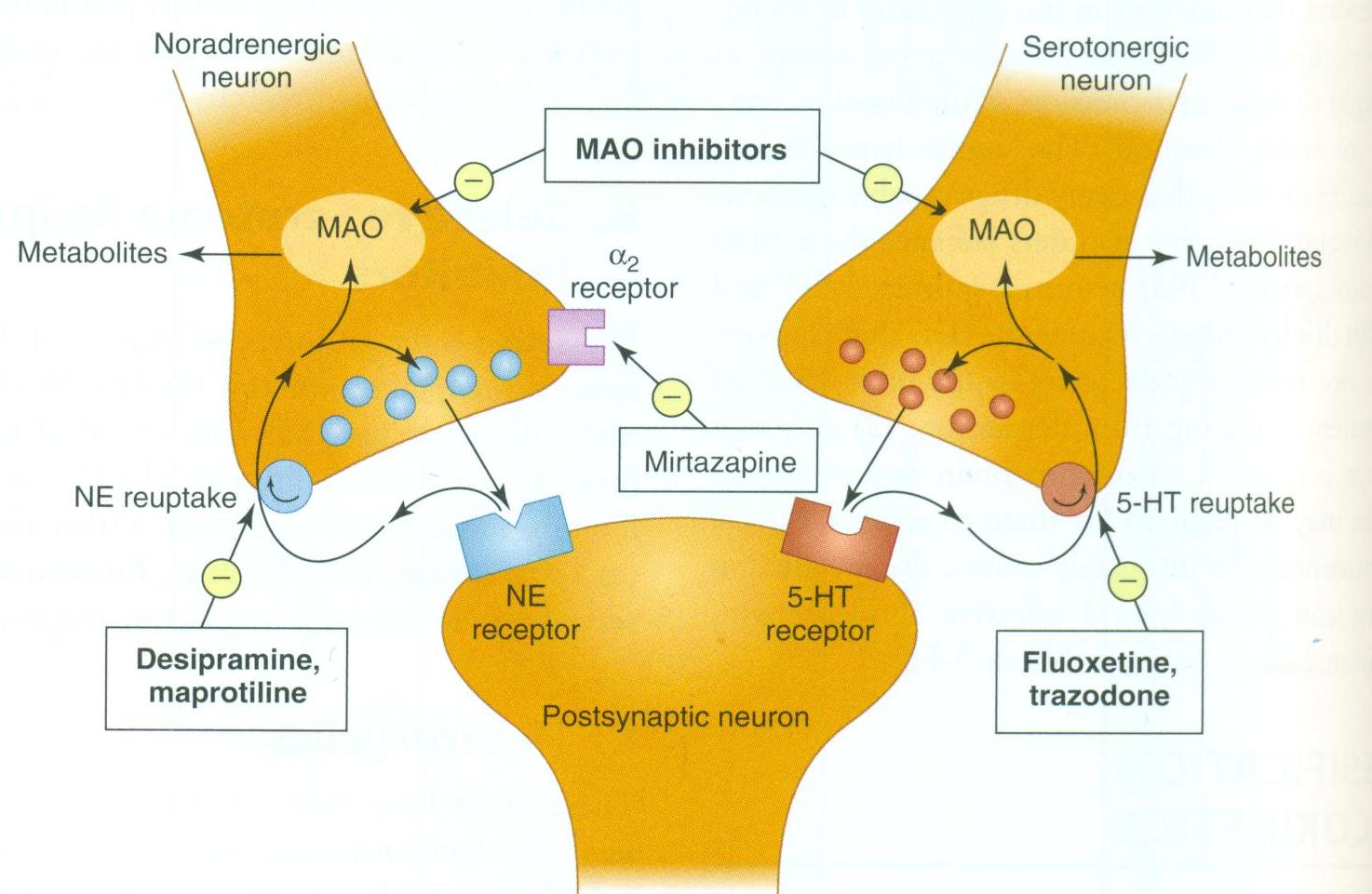 23
AOB
Moclobemide (Aurorix) is a selective and reversible inhibitor of MAO-A
Caution!
Hypertensive rxn with MAO inhibitors
	MAO inh increases 	catecholamine stores 	in nerve endings
24
Hypertensive rxn with MAO inhibitors
What is cheese reaction?
What is tyramine?
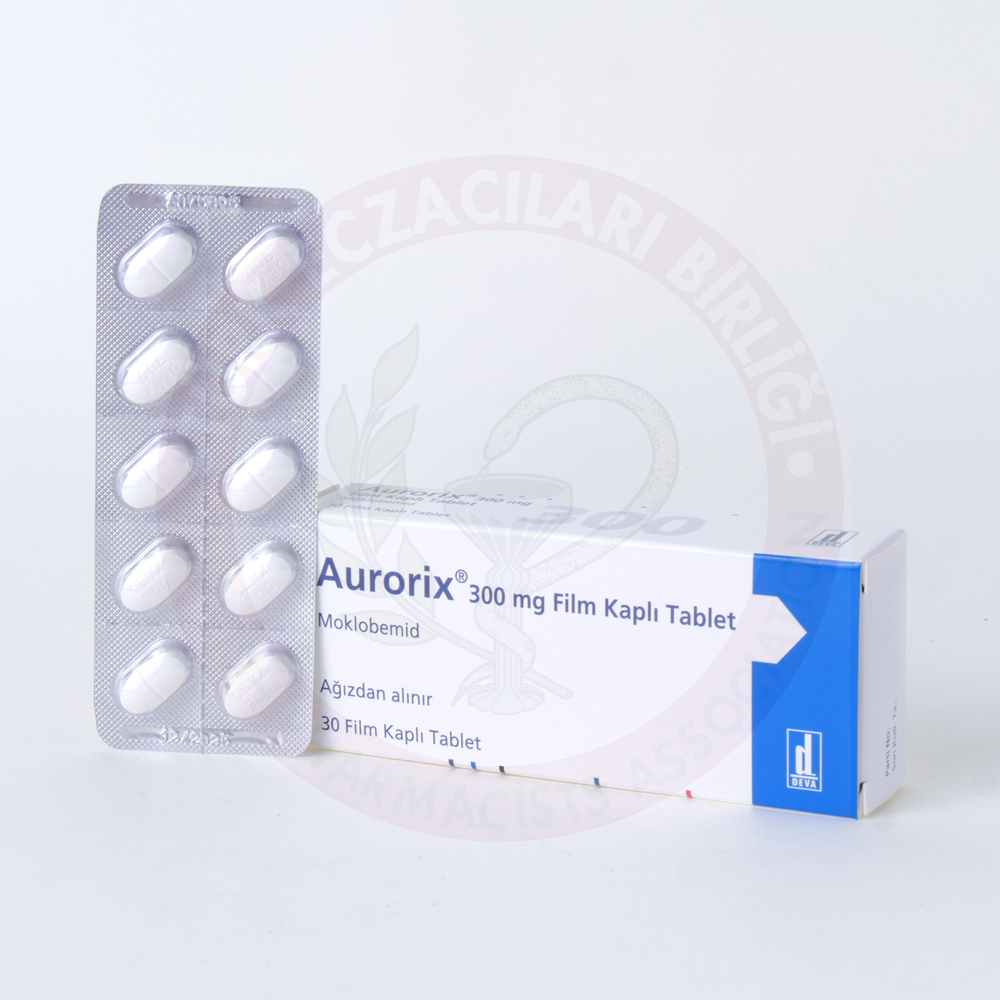 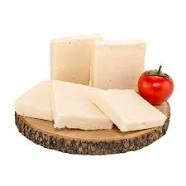 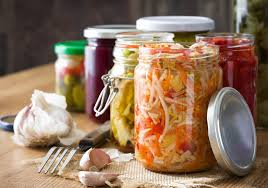 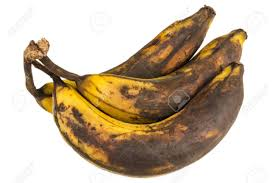 25
Novel Compounds
Trazodone (Desyrel)
Reboxetine (Edronax)
Bupropion (Wellbutrin XL, Zyban)
Mirtazapine (Minelza)
Agomelatine (Valdoxan)
Minor effects on amine transporters
Trazodone has anxiolytic as well as 
antidepressant actions 
hipnotic (unlabeled), no tolerance or 
addiction (single dose, at night)
adverse: Sedation, GI disturbance
26
AOB
adverse
Mirtazapine; 
somnolence, increased appetite, dizziness, weight gain
Amoxapine and maprotiline;  
similar to TCA
27
Mechanism of action of bupropion, unknown, not related to 5-HT or NE receptors or amine transporters 
Similar to amphetamines, slight stimulant 
adverse: dizziness, dry mouth, sweating, tremor, potential for seizures at high doses
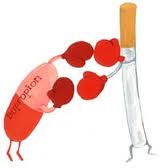 28
AOB
Agomelatine
(start @25, up to 50mg, NIGHT!)
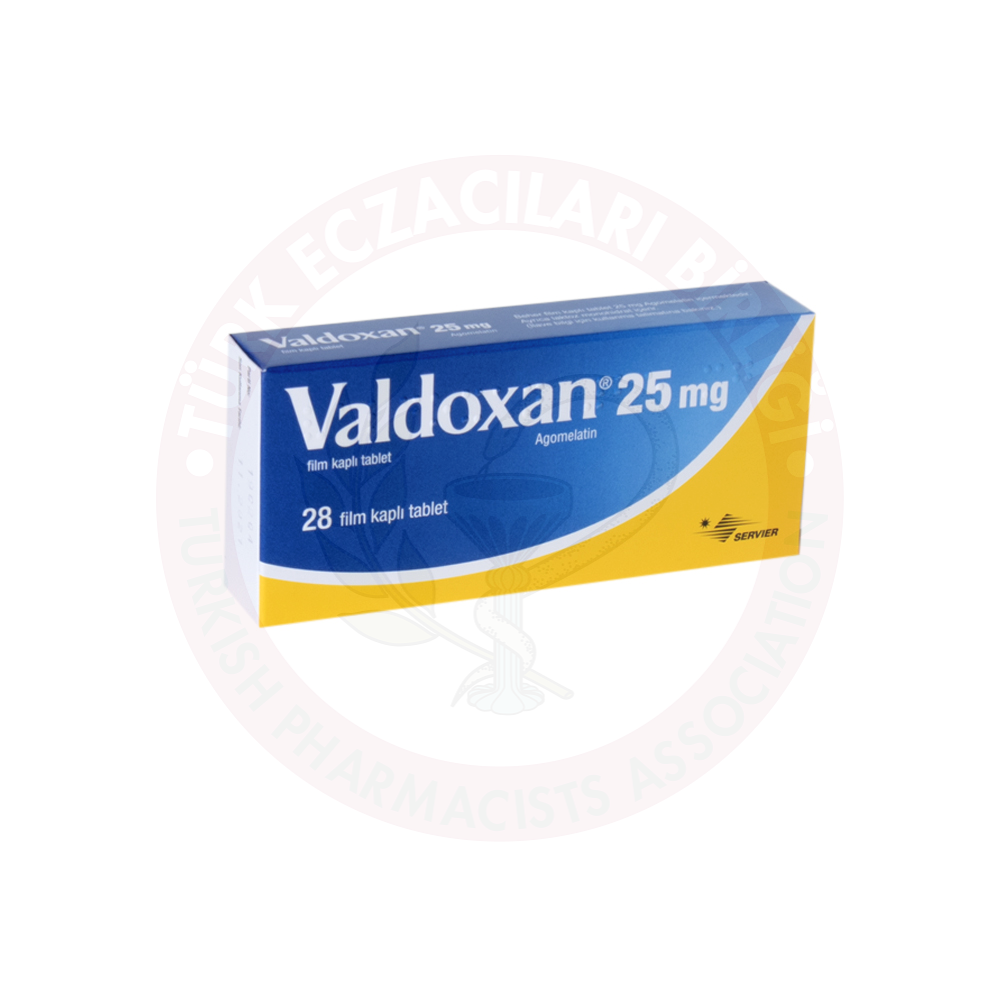 Trazodone (titrate up to at least 200mg/day)
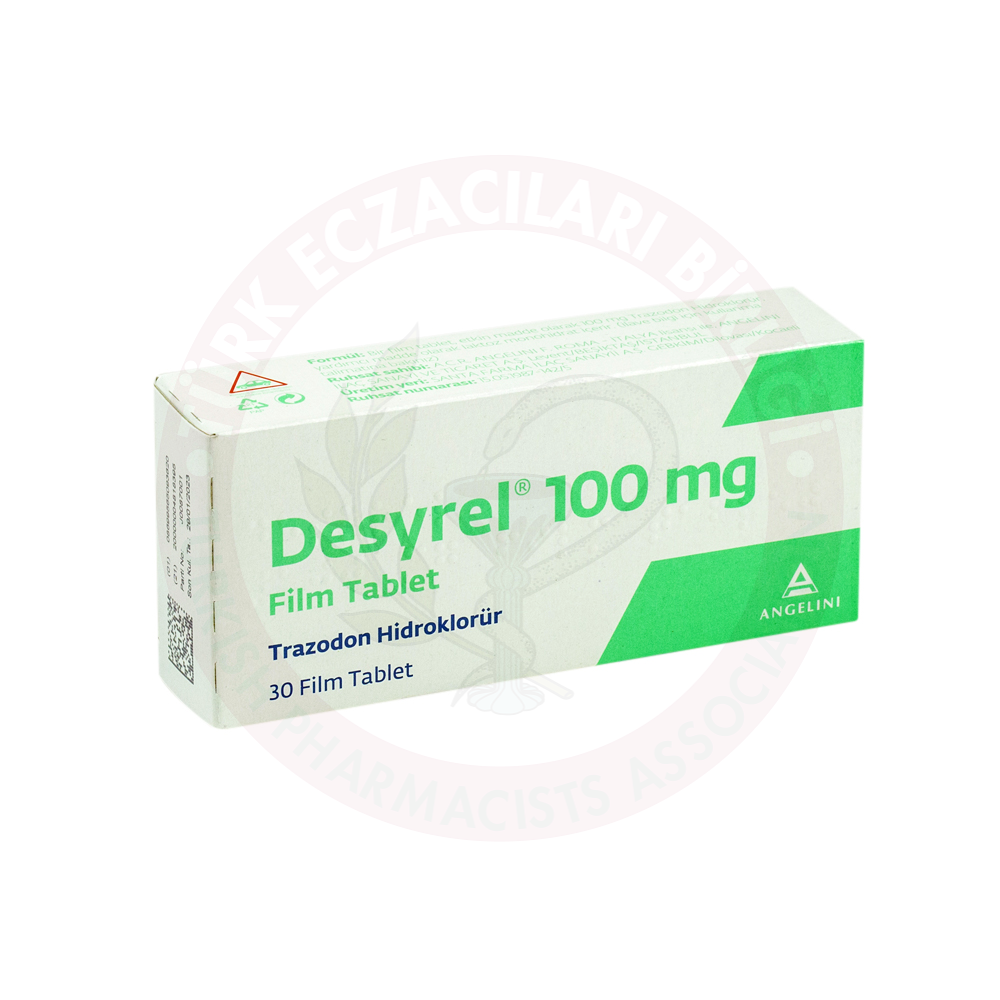 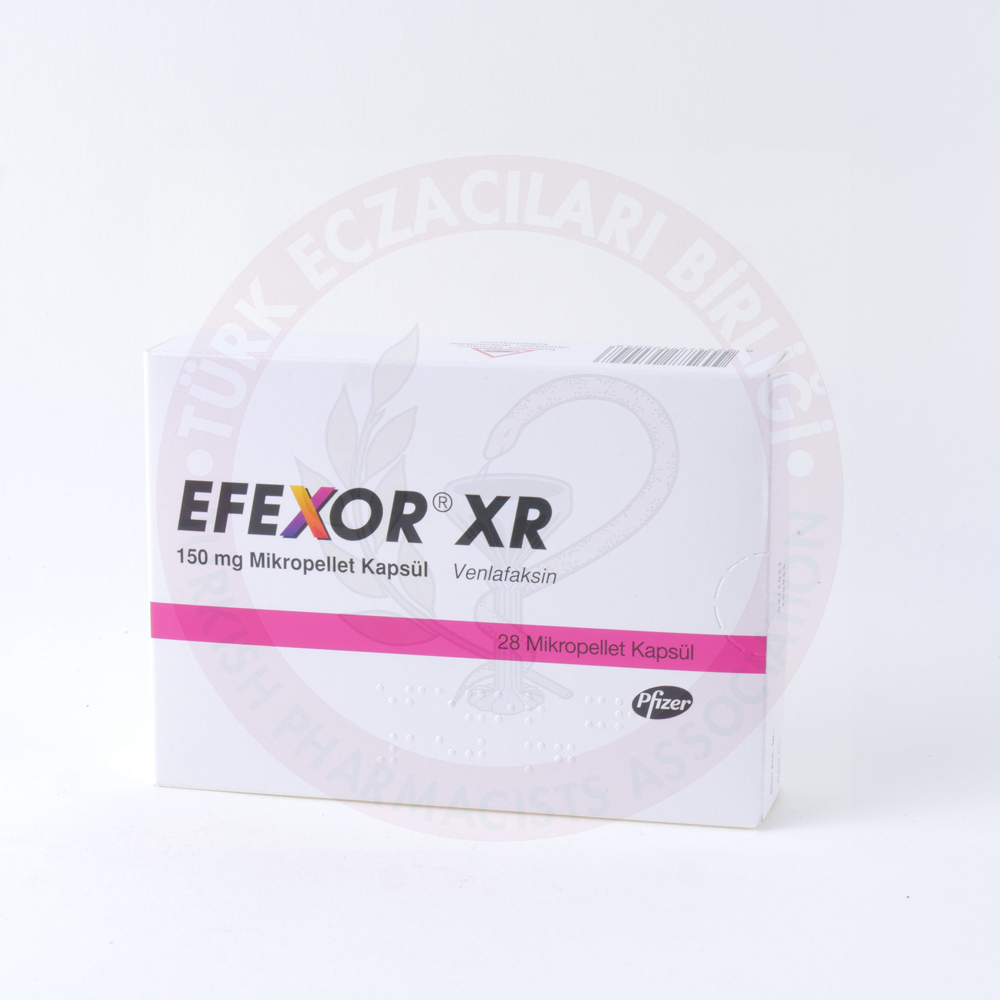 Venlafaxine (start @ 75, up to 375mg
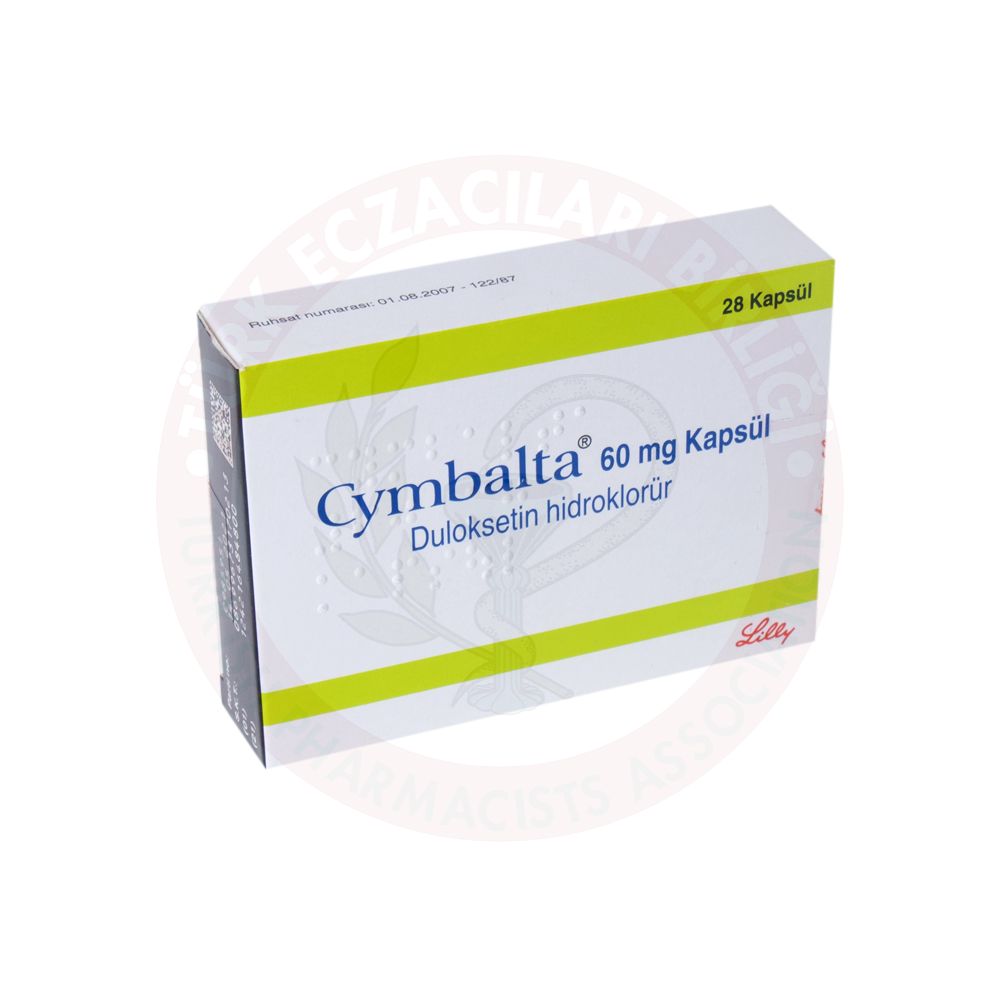 Duloxetine
(60mg, almost fixed!)
29
WHY?
AUGMENT 
(SSRI or SNRI) WITH..
Mirtazapine
(start @15, up to 45mg, NIGHT (or divided between morning and..)
Mirtazapine..
Unorthodox mechanism of action
Induces sleep
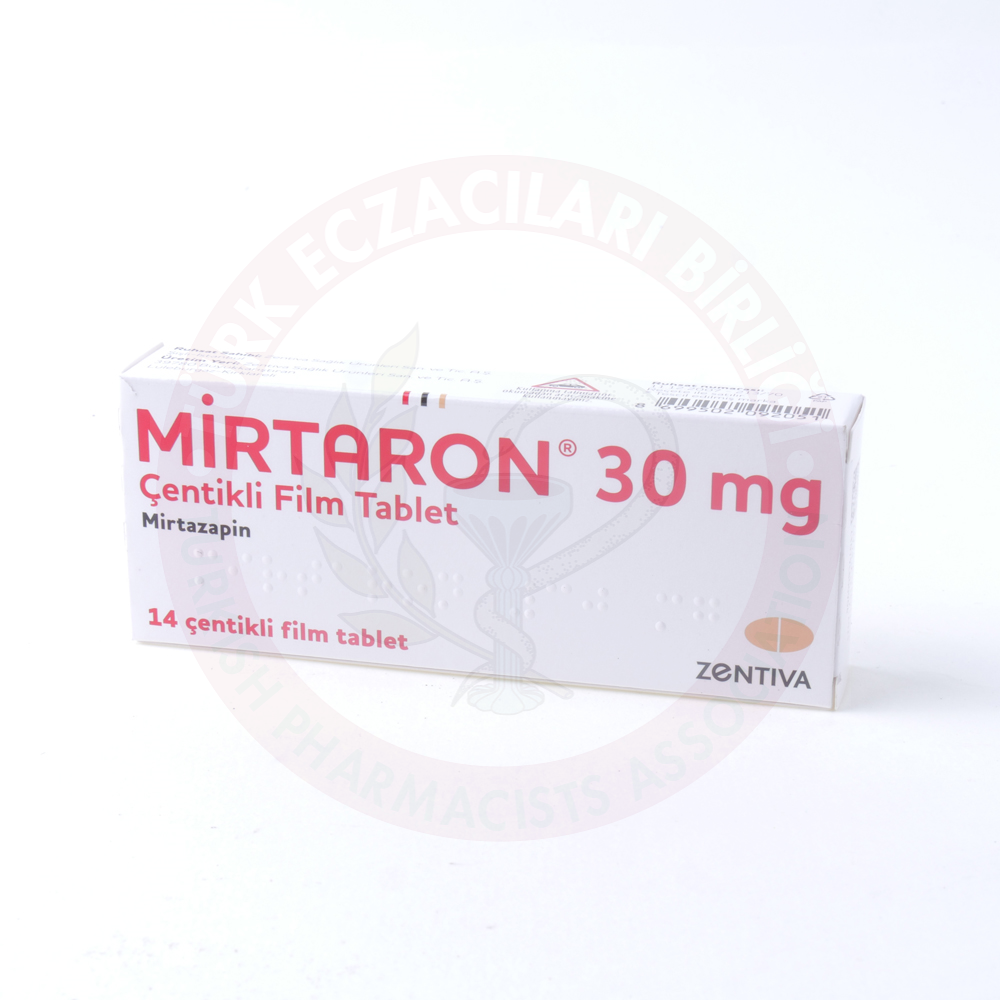 30
AUGMENT 
TCAs WITH Li!
Recent clinical trial: 

50% of people who have not responded to standard  antidepressants respond after Li
31
CHANGE OR STOP Antidepressant
If no response to SSRI  
	SNRI or one novel compound 
	(mirtazapine or bupropion)
If no response to SSRI  
	pick ANOTHER SSRI
32
CHANGE OR STOP Antidepressant
Reduce the 1st drug over 2 weeks, 
especially with paroxetine/venlafaxine
(but not fluoxetine??) 
due to discontinuation syndrome
Start MAO inhibitors 2-5 weeks 
AFTER STOPPING (WASHOUT) after 
TCA, SSRI or SNRI
33
CHANGE OR STOP Antidepressant
Continue 9 MONTHS AFTER remission
 Lower the dose GRADUALLY
 Paroxetine/venlafaxine are associated 
with dizziness, electric shock like 
sensations, paresthesia
34
CLINICAL PHARMACOLOGY
A. Depression
In acute and (6-14 months) and 
chronic depression 
 >1-2 months required for maximum 
efficacy
 Multi-drug treatment may be required
 Recurrent depression in >85% of 
patients: chronic treatment 
 Cognitive behavioral theraphy more 
efficient in not-severe cases
B. Anxiety disorders
Some antidepressants are 
(SSRI ve SNRI) are indicated for  PTSD, 
OCD, social anxiety disorder,
GAD and panic disorder 
 In general anxiety disorders, 
BZPs’ effects are faster, but 
antidepressants are just as effective
+ no tolerance or 
physical dependence
B. Anxiety disorders
PTSD, recurrent thoughts related to traumatic 
events in the past, nightmares, etc. 
 SSRI are first line therapy for PTSD
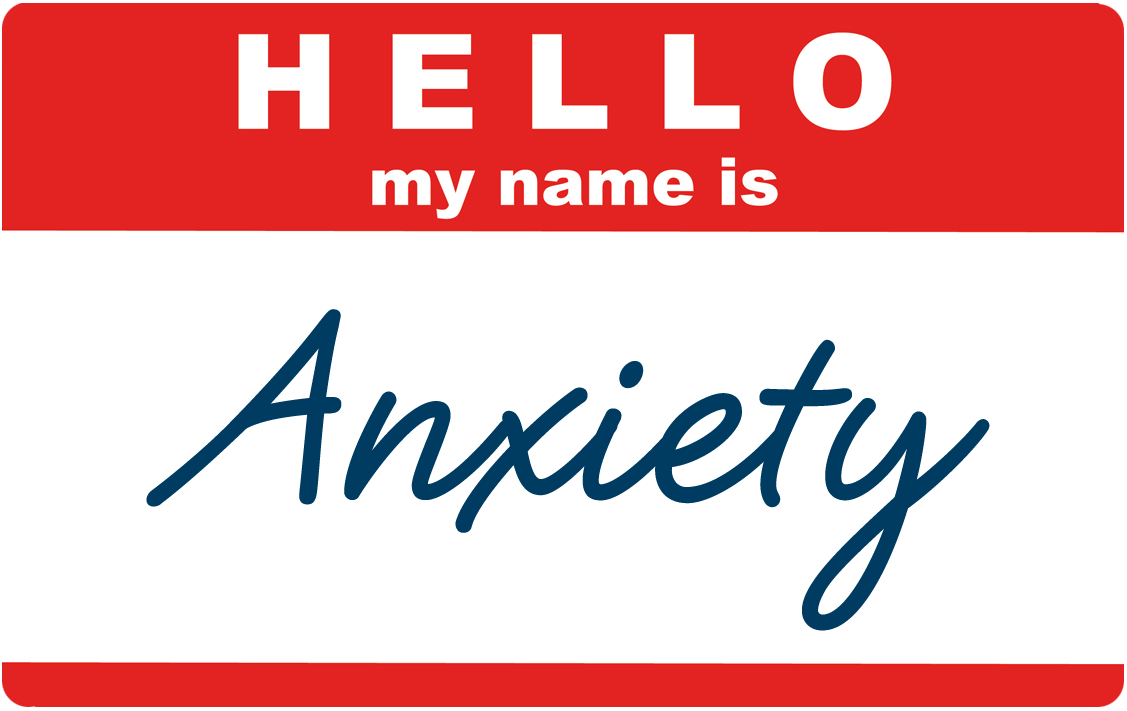 C. Pain
> 40 years, we know that TCA are analgesic 
 TCAs have been used since 1940 for 
neuropathic pain, fibromyalgia
Duoxetine and venlafaxine indicated for 
diabetic neuropathy
D. Premenstrual Dysphoric Disorder
PMS is heavy!!  
 PMDD is 5% amongst women (is that it?)
 Fluoxetine ve sertraline are indicated for 
PMDD
 Theraphy in luteal phase (2nd week) is as 
efficient as continuous use
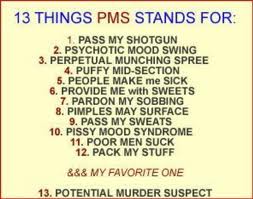 E. Cessation of smoking (Zyban®)
Bupropion is approved for this indication
 Mechanism of action for this indication 
unknown
«success rate» in 7 weeks for patients who use 100, 150 ve 300mg bupropion:  29, 39, 44%, respectively
F. Eating disorders
Blumia and anorexia nervosa 
 Fluoxetine is indicated 
 Bupropion maybe helpful in obesity
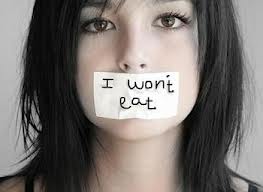 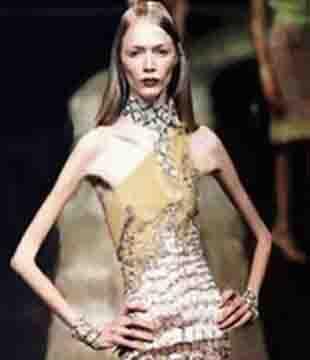 G. Other uses
TCA, for enuresis nocturna in children
 Some serotonergic antidepressants for 
postmenopausal symptoms
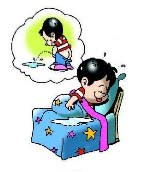